210807 Slått
av Odd Tjugum
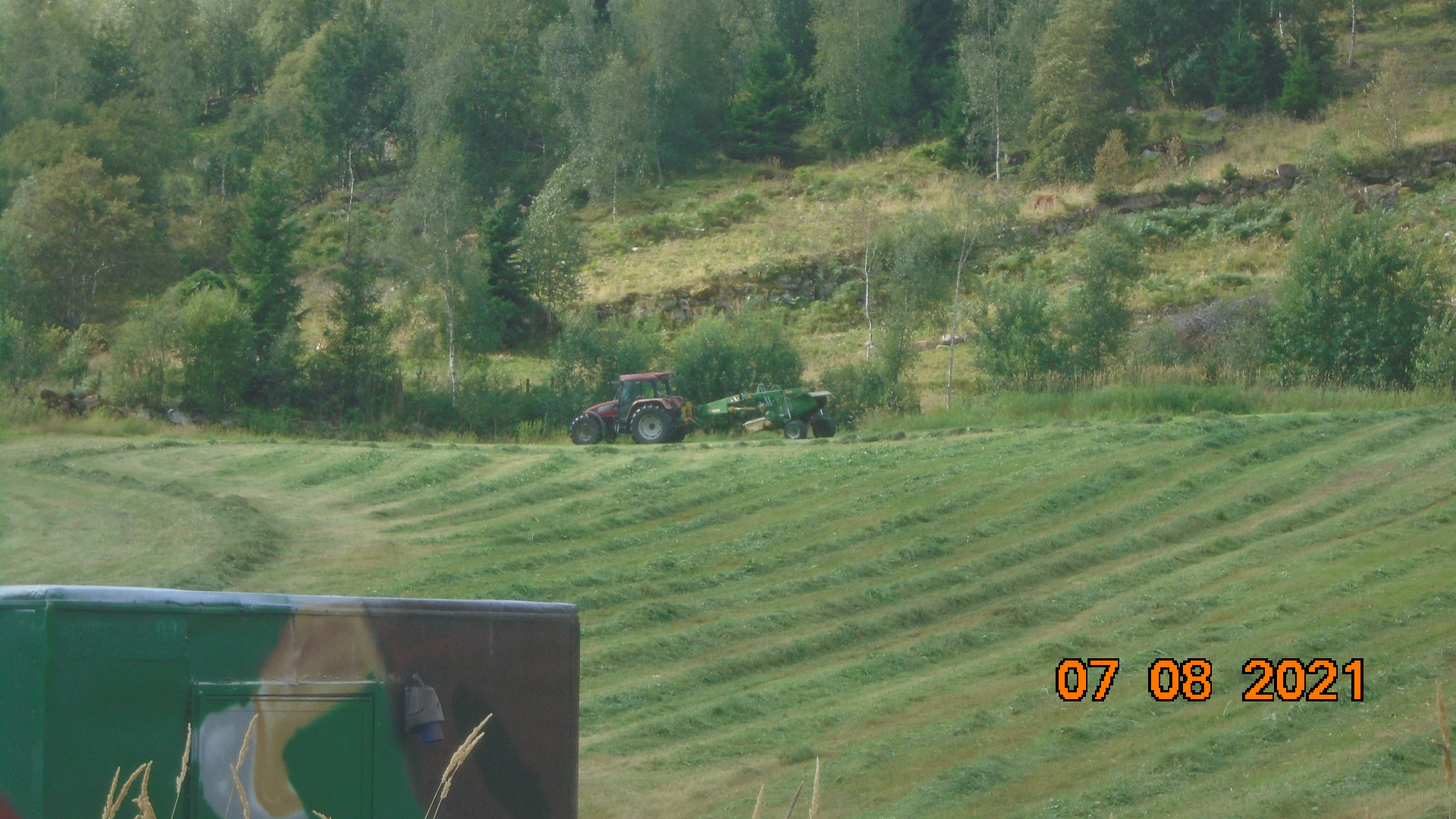 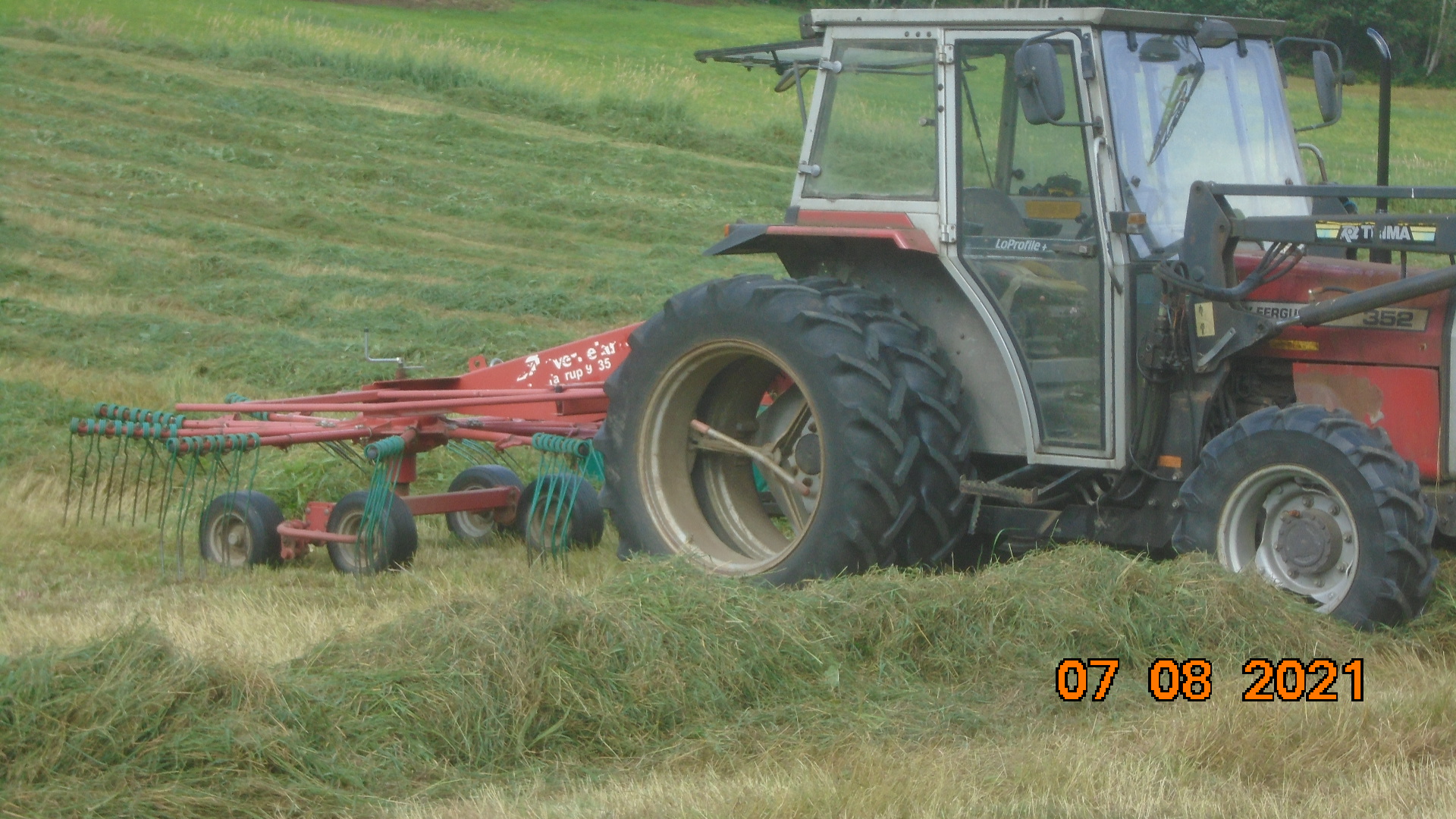 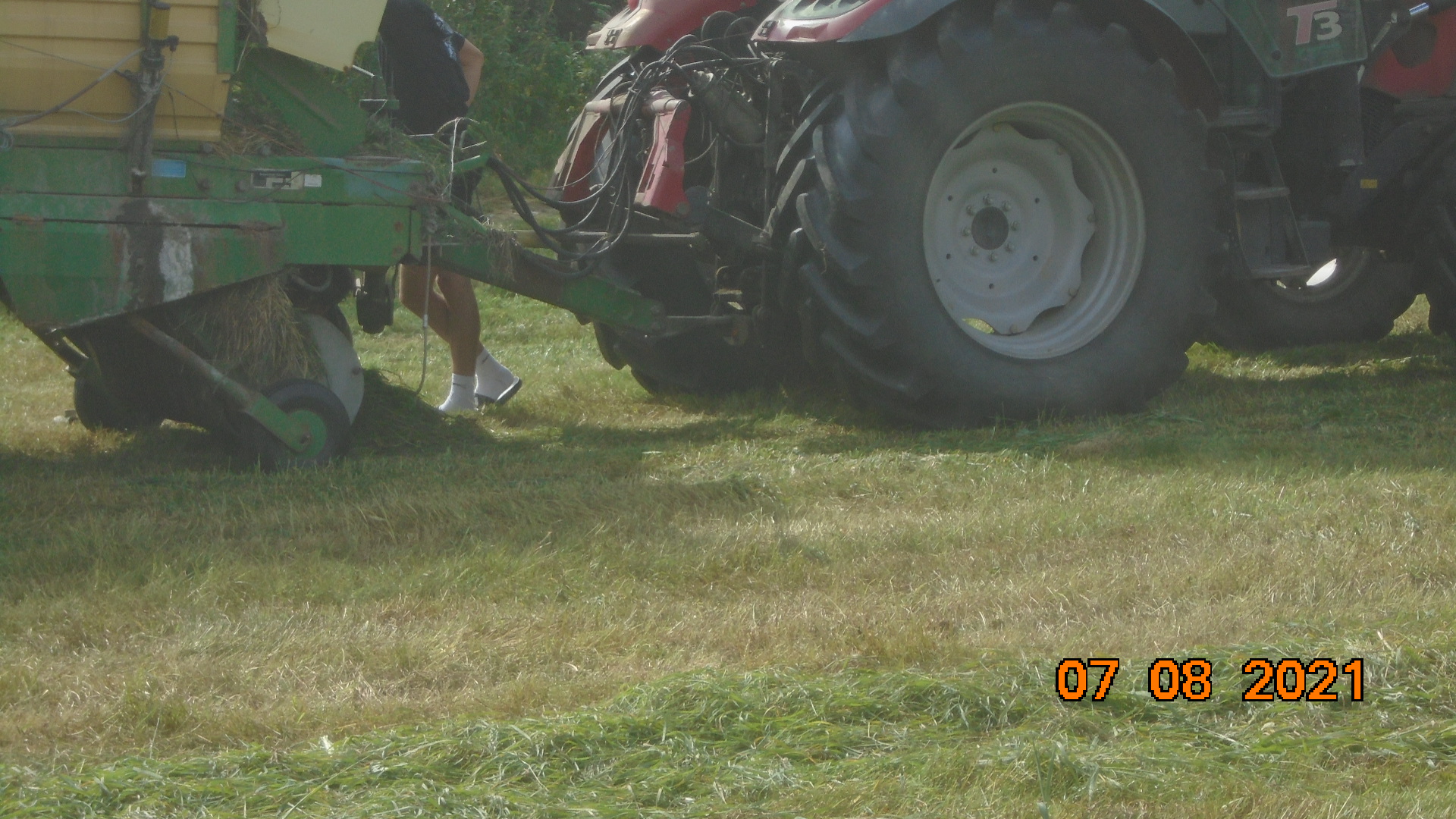 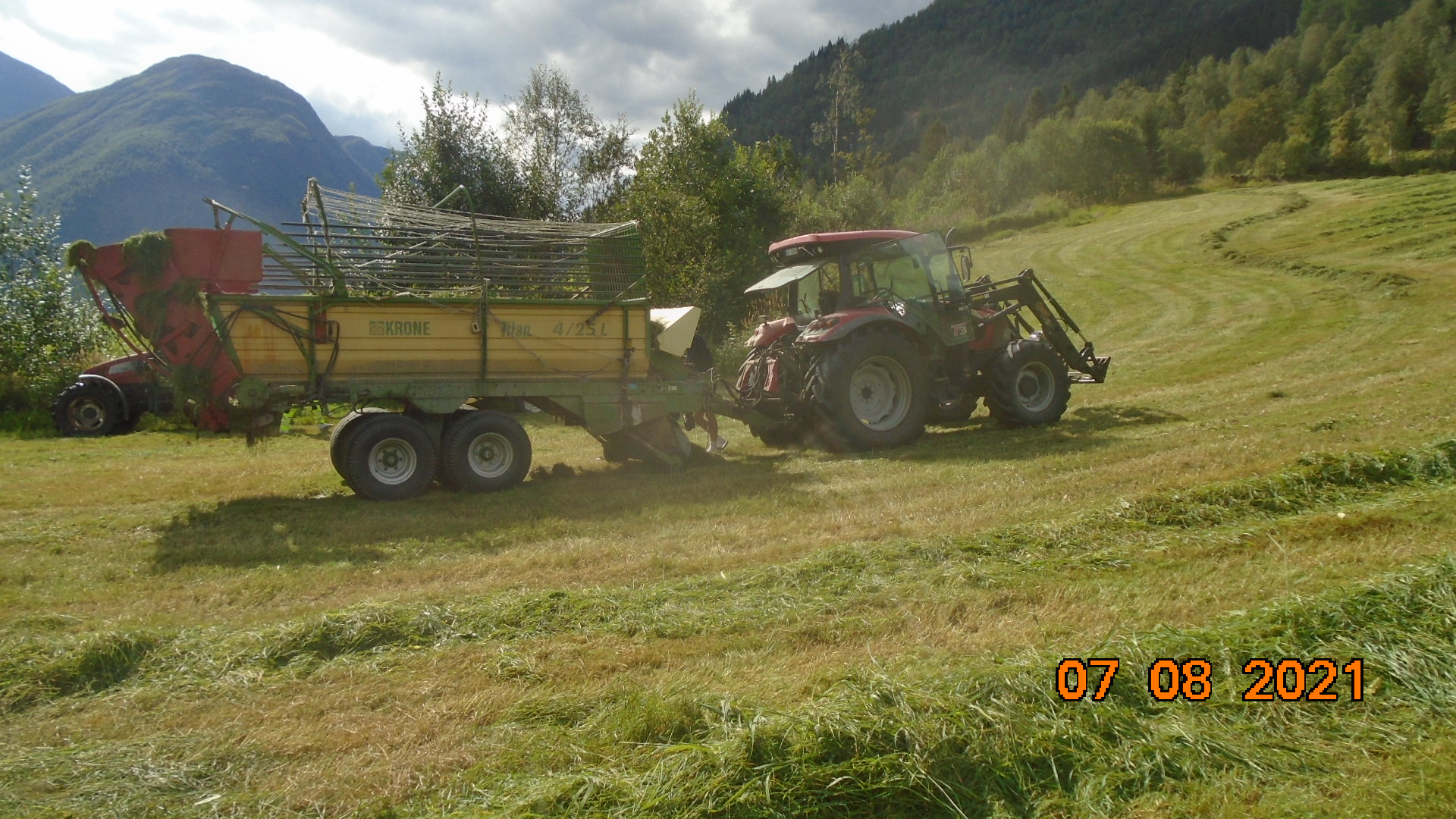 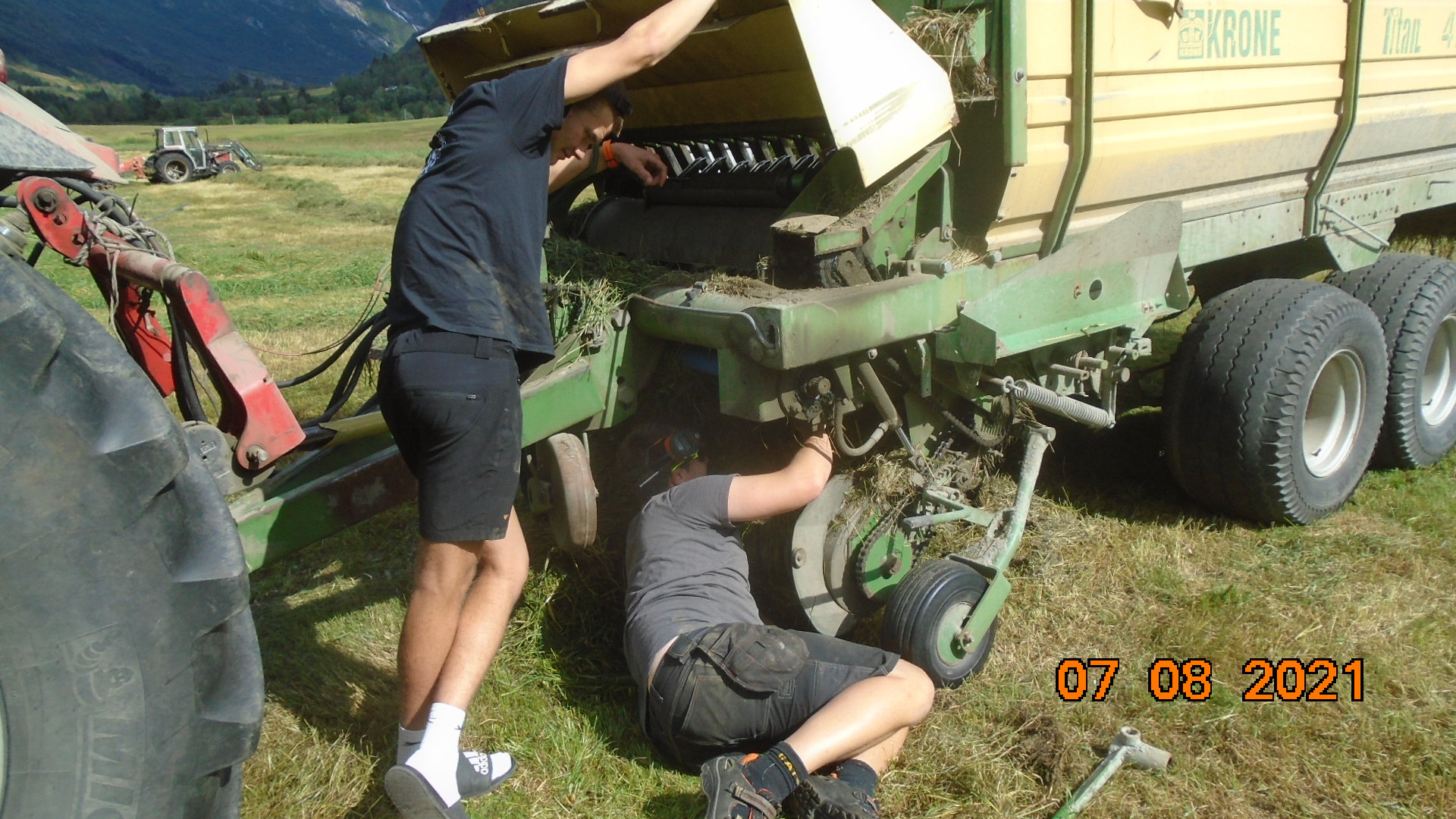 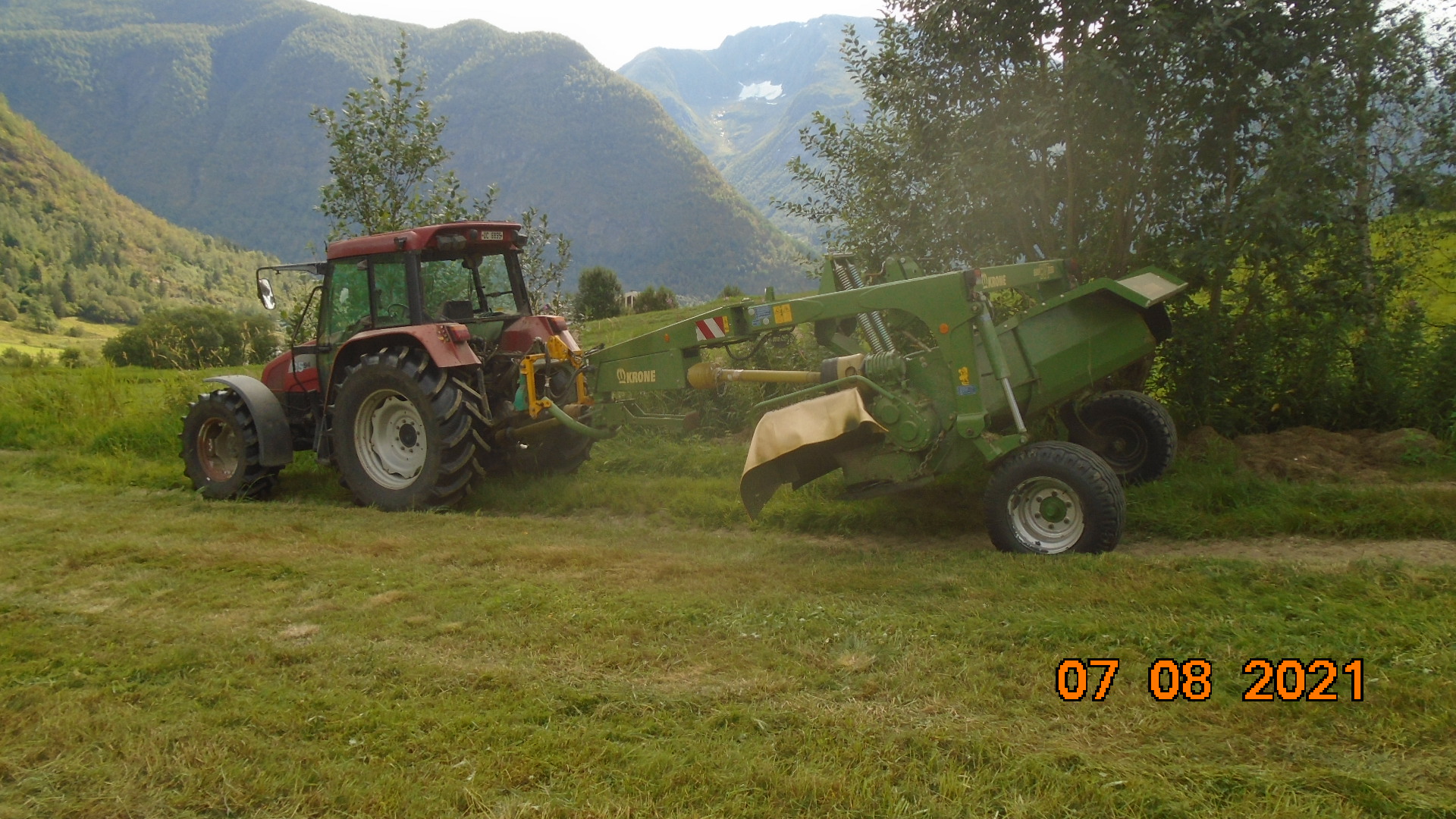 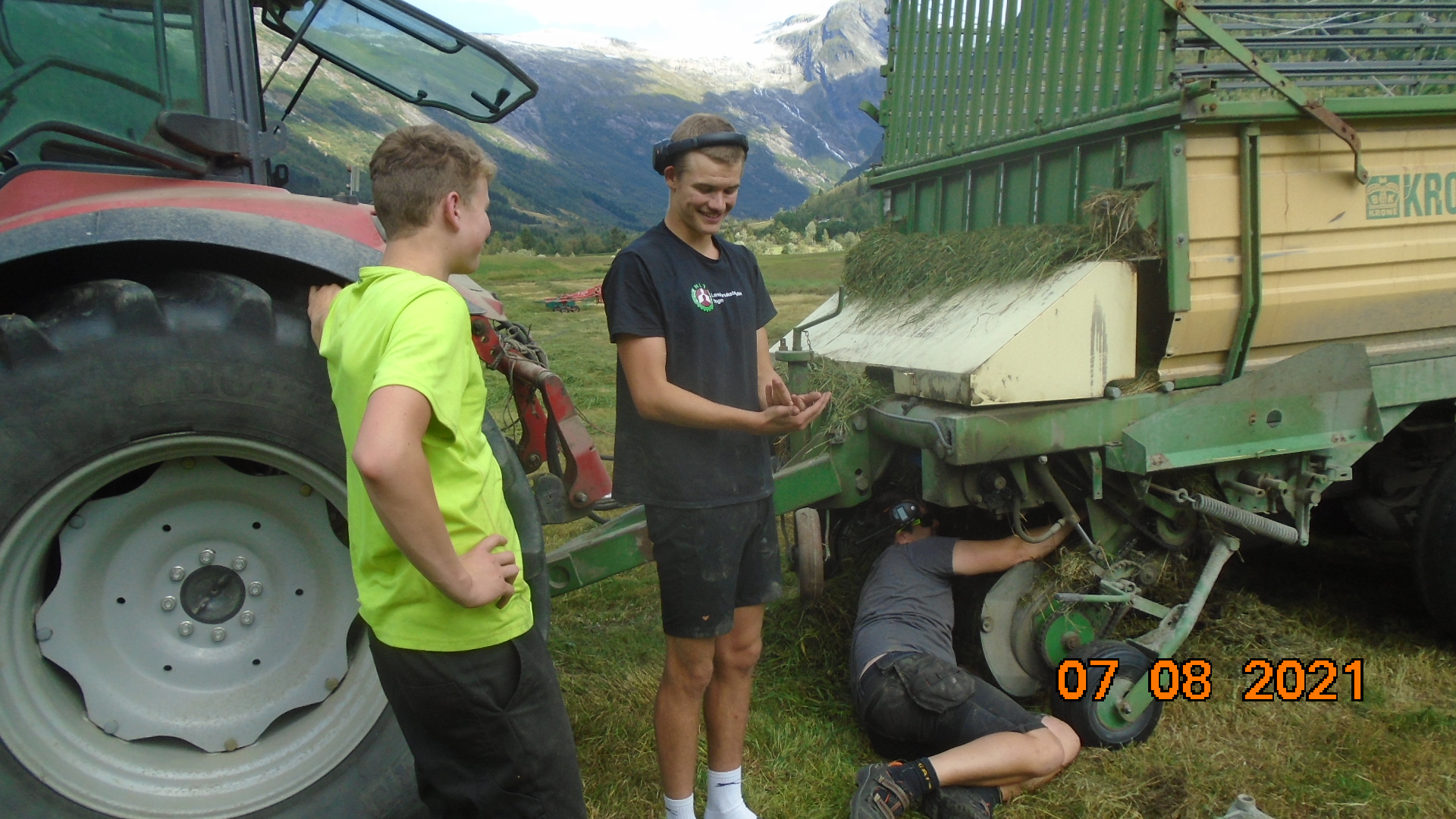 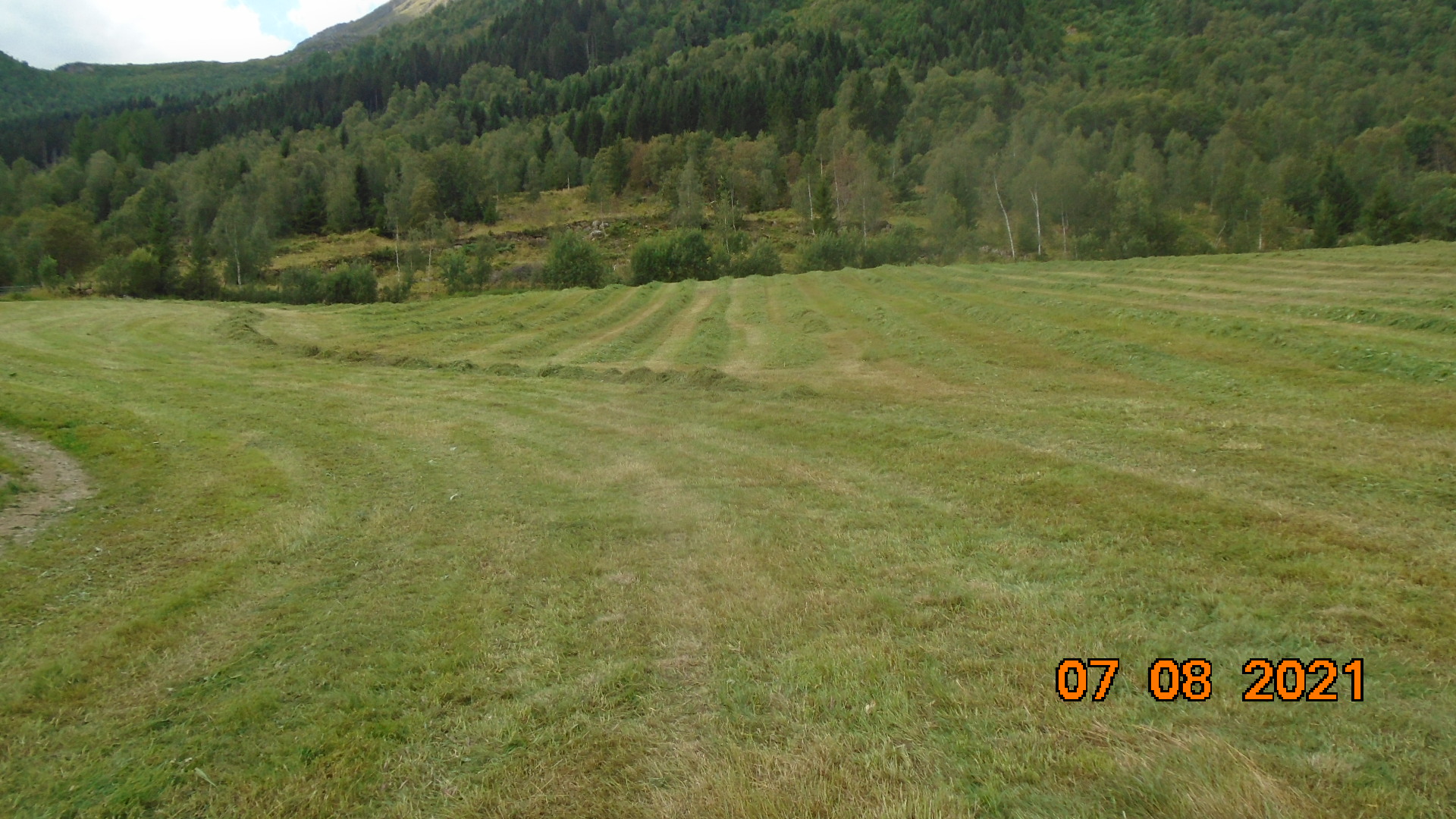 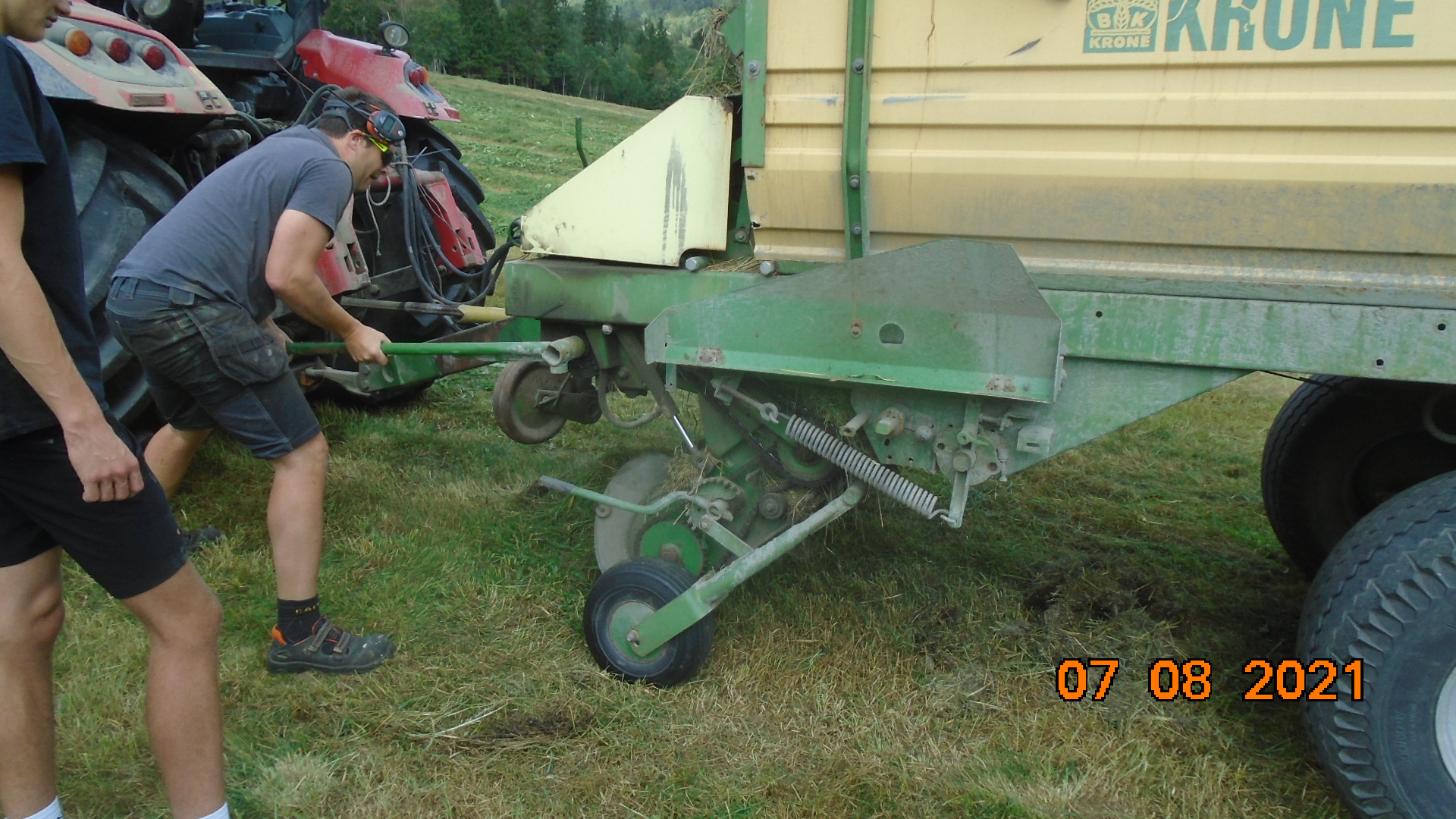 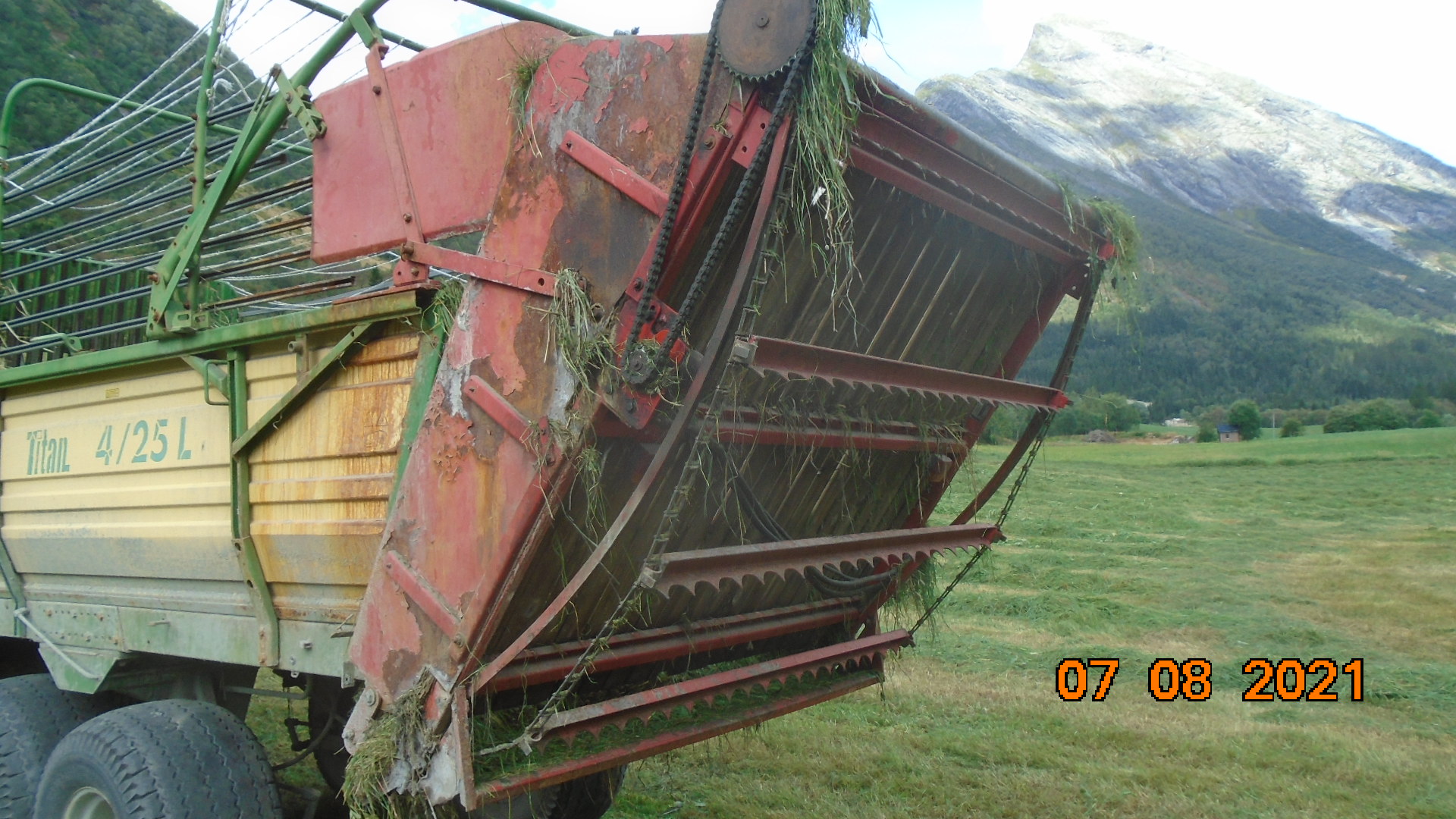 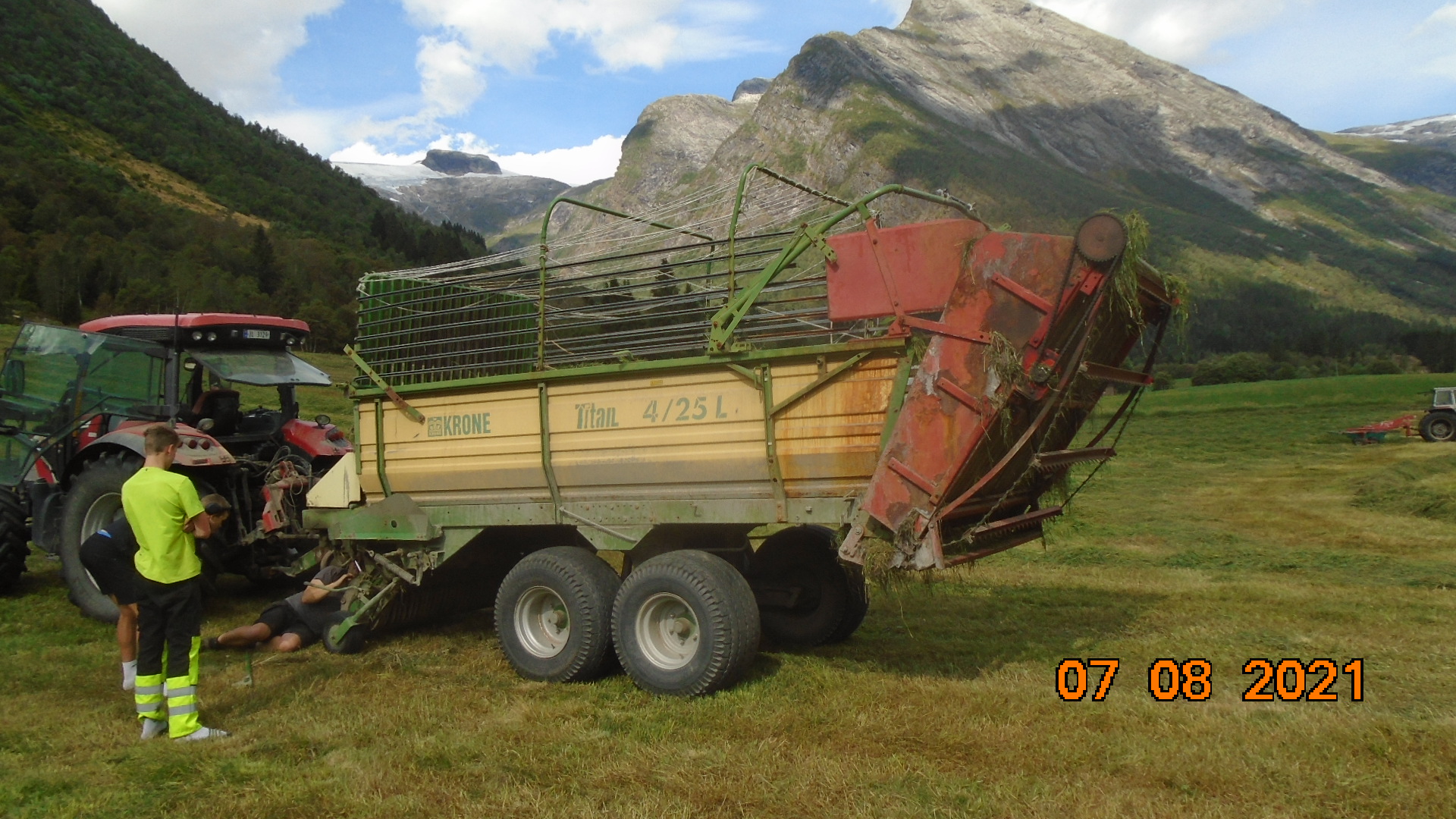 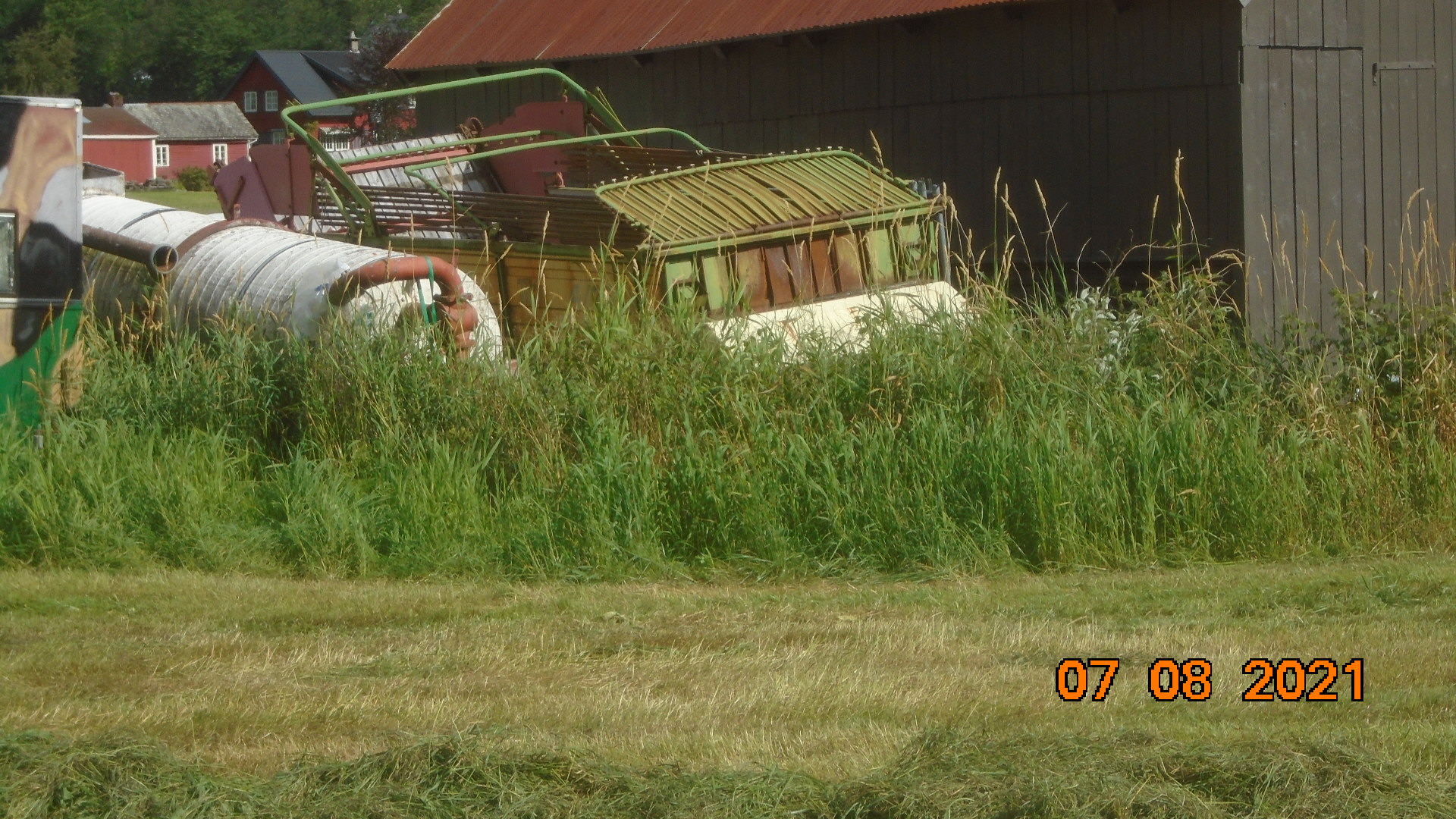 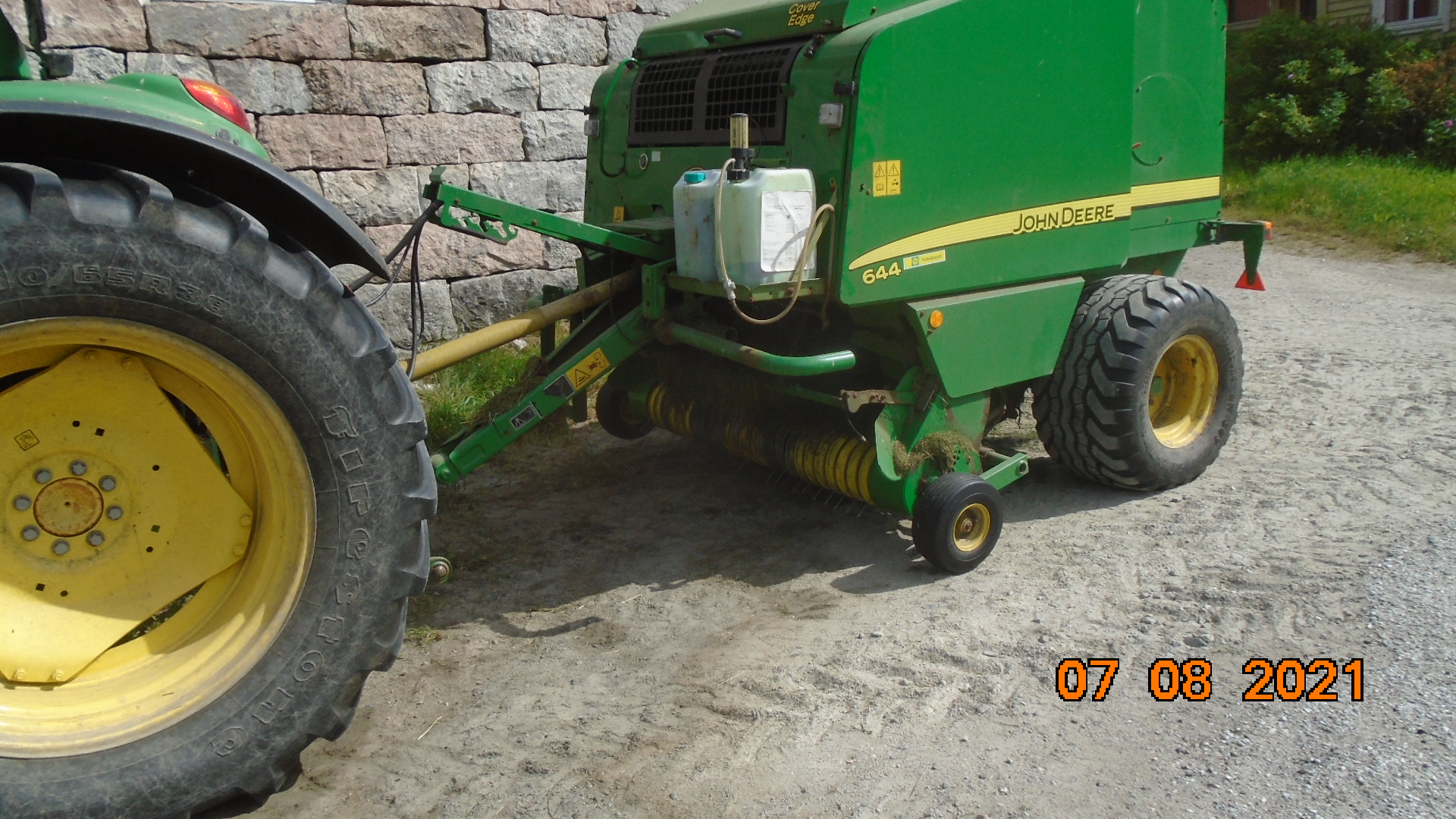 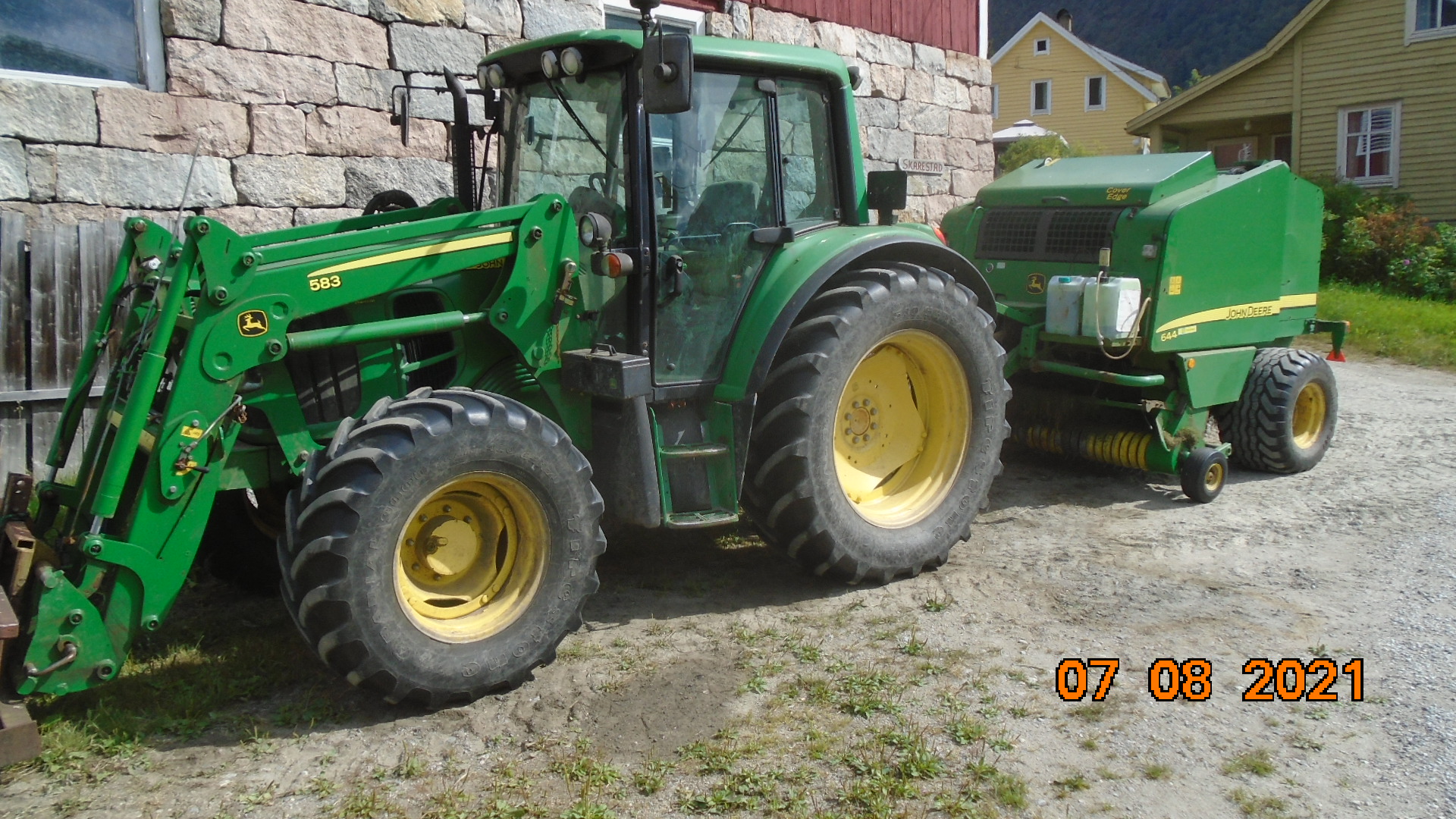 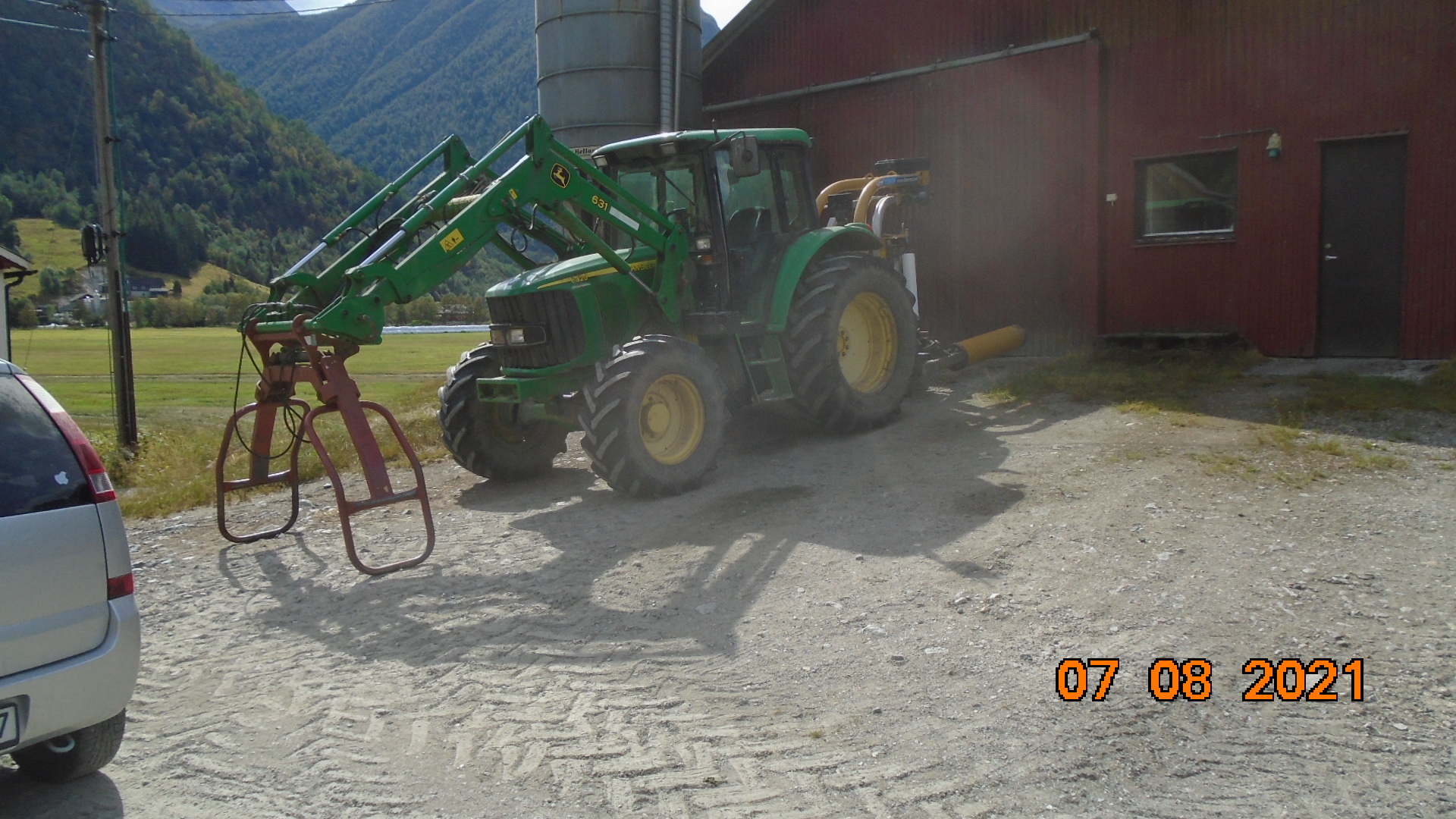 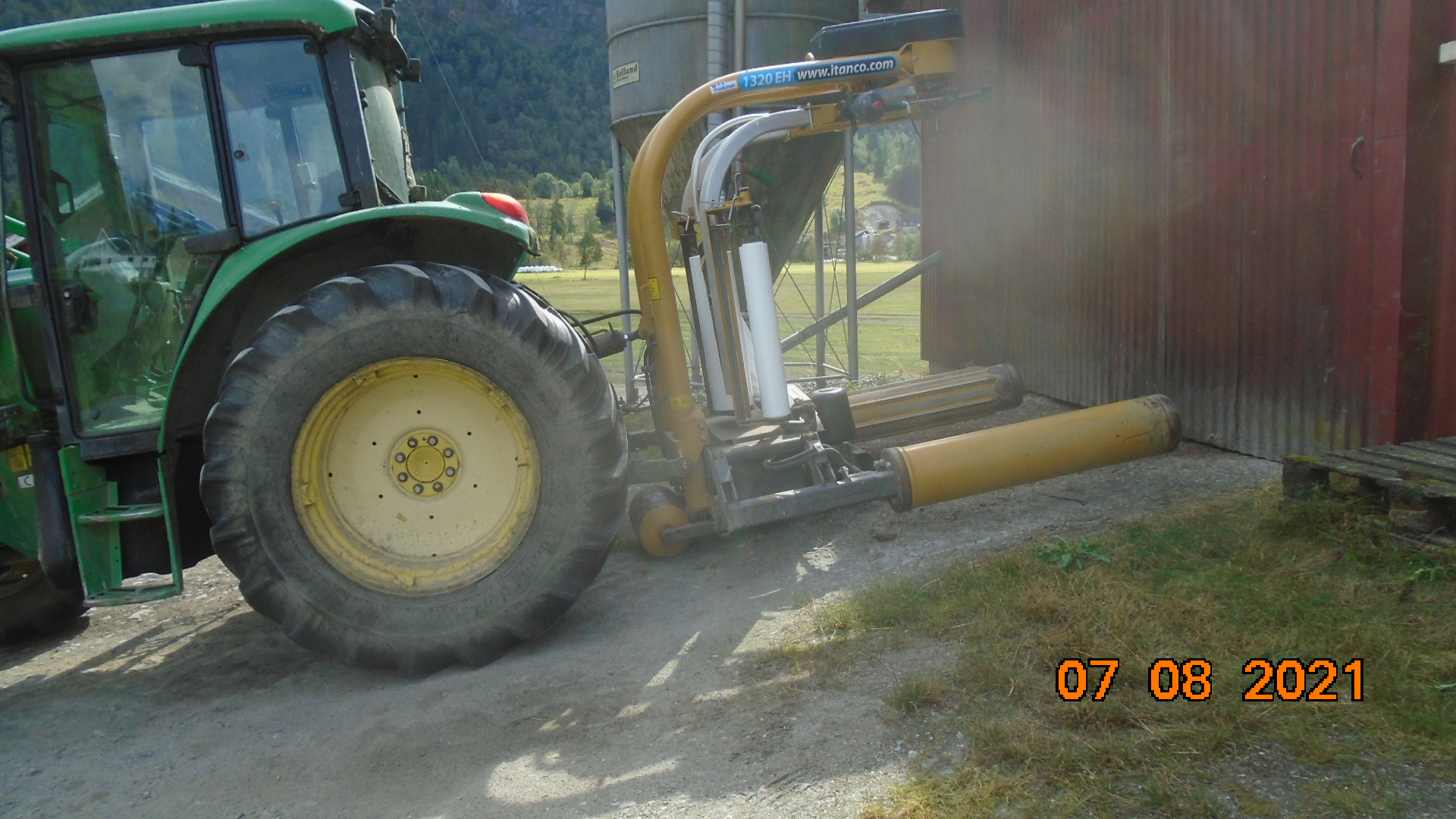 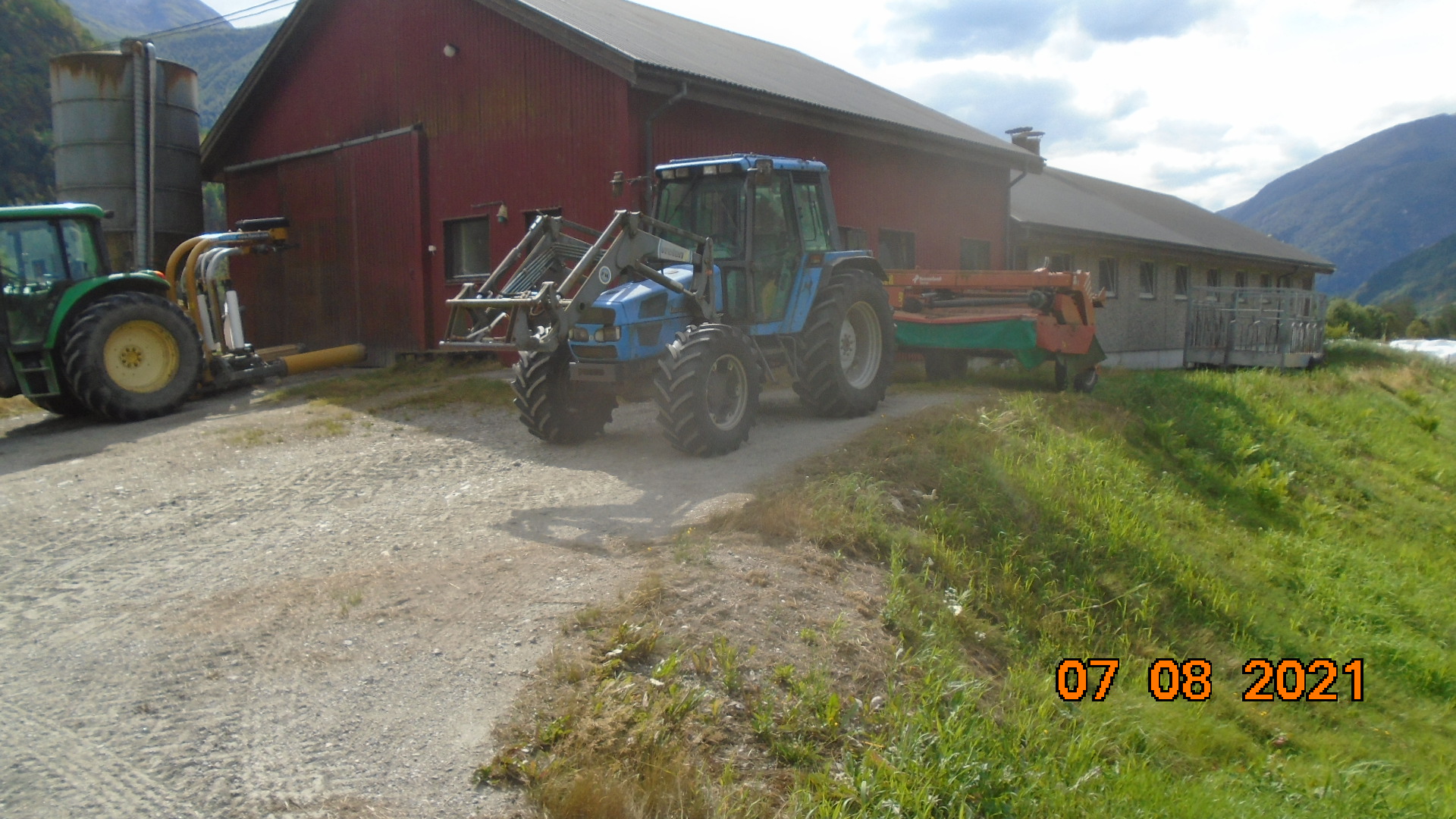 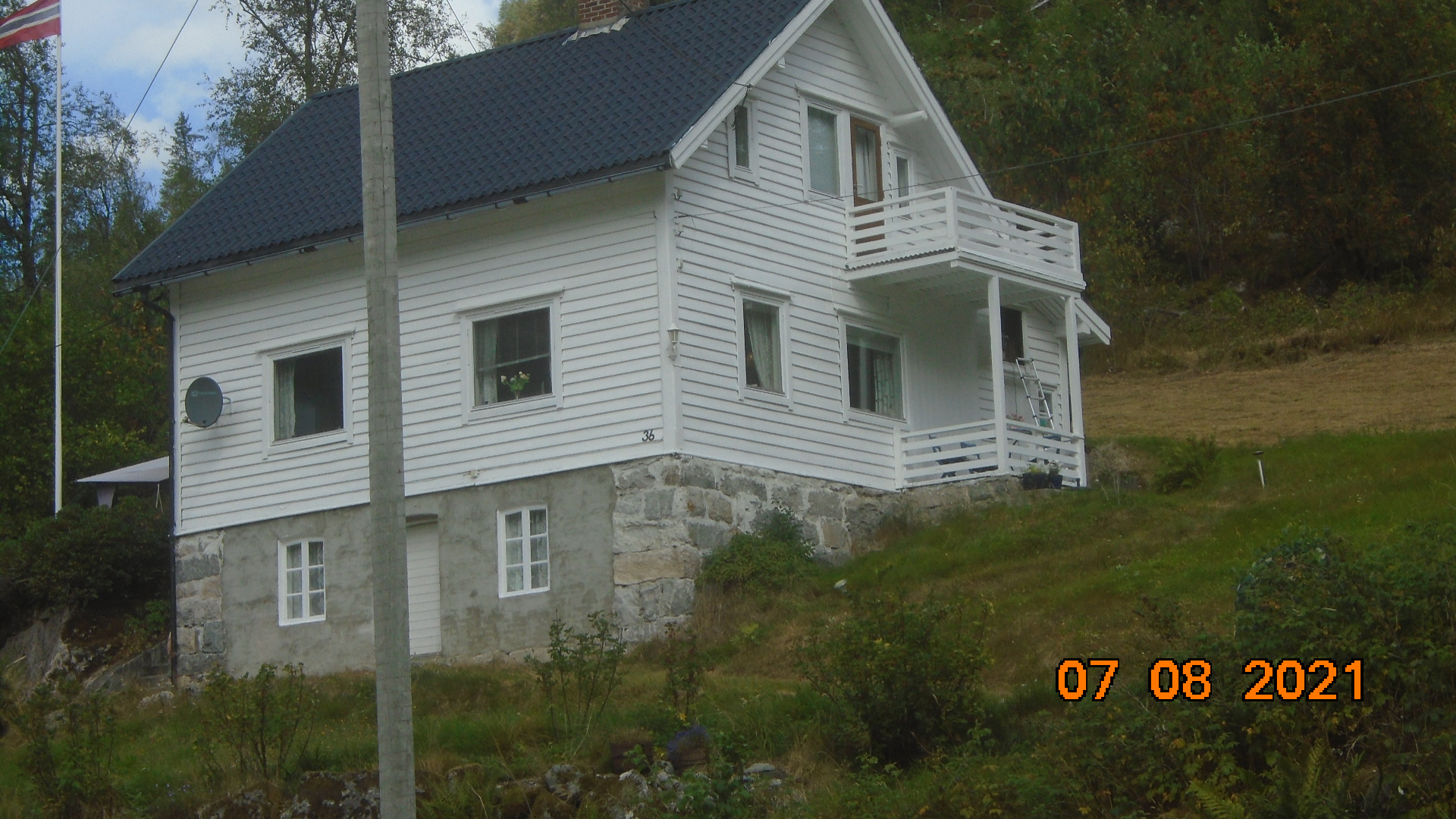 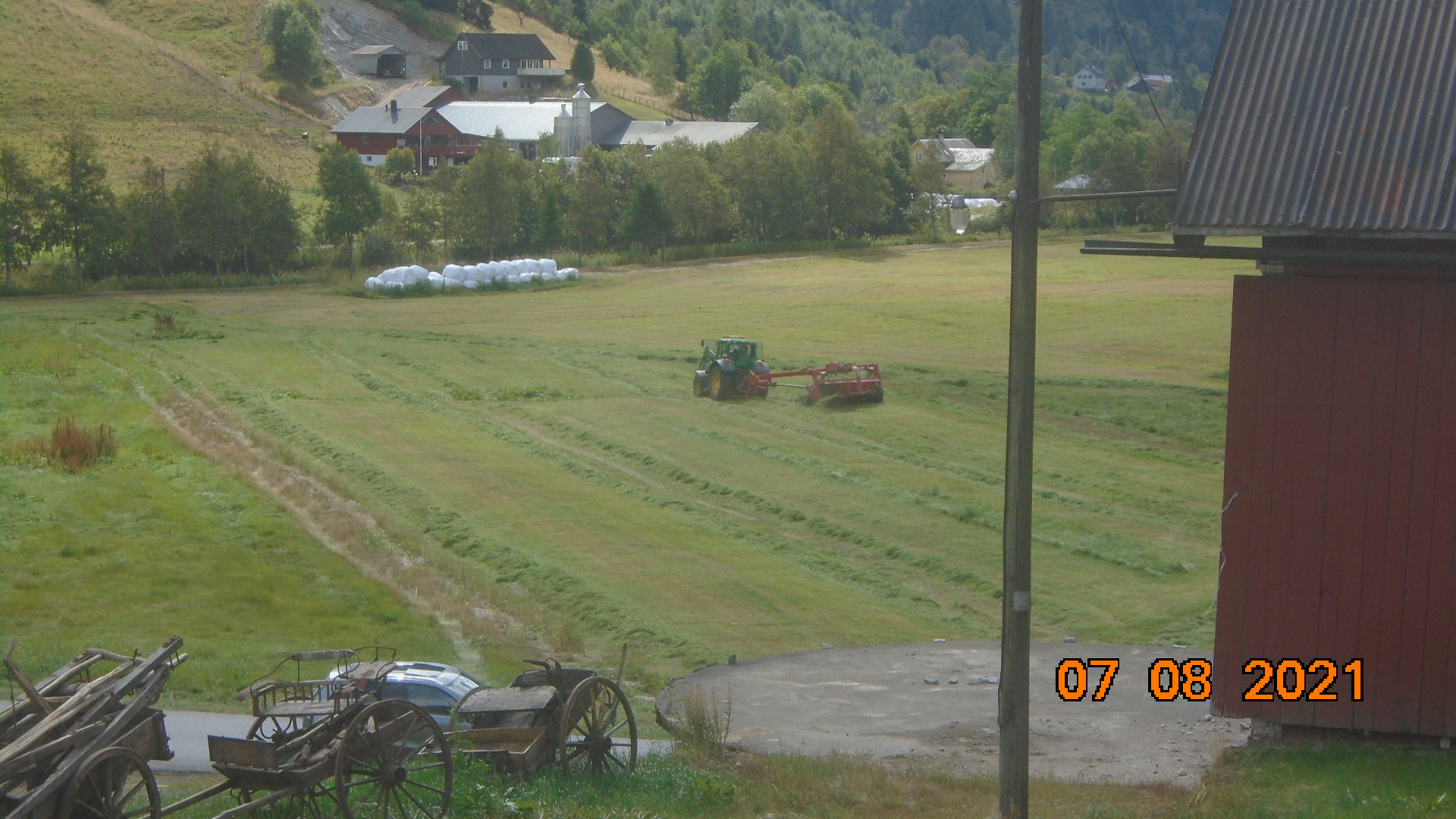 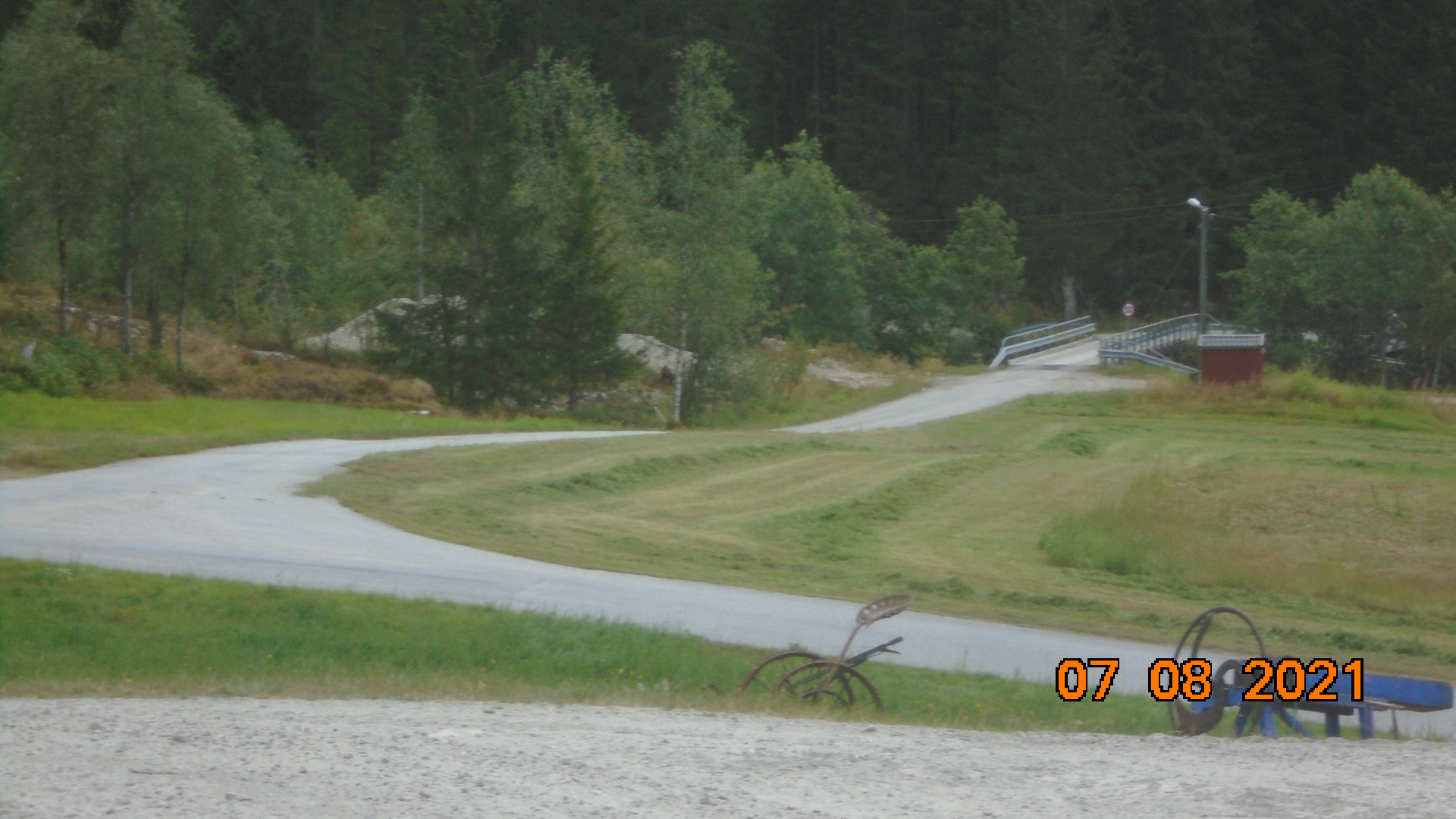